Embry-Riddle Aeronautical University
New methods  for the iteration and visualization of the mandelbrot and julia sets
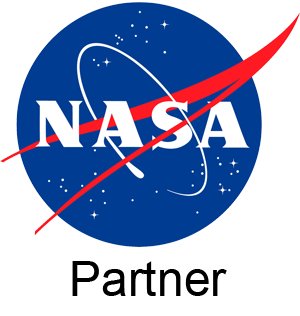 Dawson Brindle - Aerospace Engineering, Sophomore
 Eric Babcock - Software Engineering, Sophomore
Mentored by: Dr. Mitch Hamidi & Dr. Lara Ismert
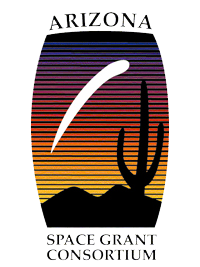 April 17, 2021
Arizona Space Grant Consortium
Embry-Riddle Aeronautical University
Project Goals
Focuses on two mathematical spaces:
The Mandelbrot Set
Julia Sets
Explore new constructions and visualizations using linear algebra
Application to computational efficiency
Discovery of new properties of these famous spaces
[Speaker Notes: Say: These spaces are subsets of the complex plane.

Say: These fractal constructions are known for being very beautiful and arising naturally. They are connected to the Fibonacci sequence and are generated by iterating functions repeatedly.]
Complex Numbers
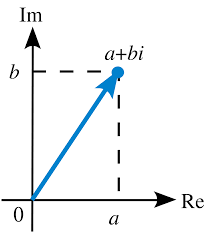 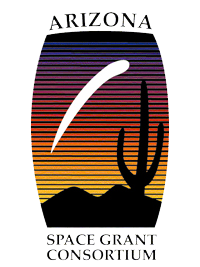 [Speaker Notes: Say: A complex number a+bi is...(refer to picture)]
Building Blocks of the Mandelbrot & Julia Sets
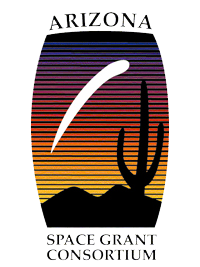 What do we mean by Orbit?
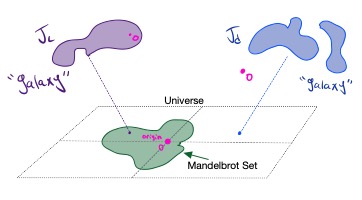 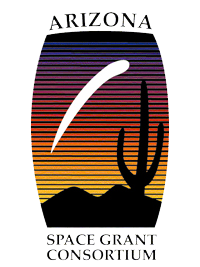 Orbit Example 1
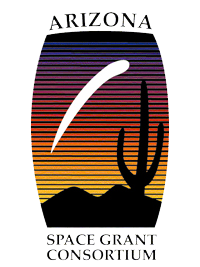 Orbit Example 2
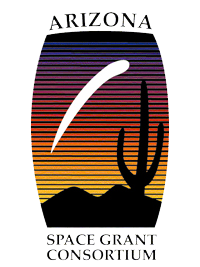 Membership in the Mandelbrot Set
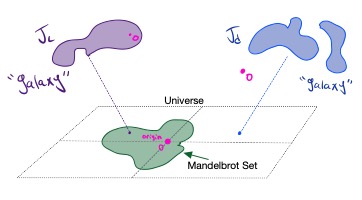 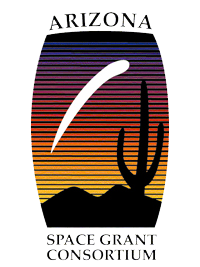 [Speaker Notes: Replace definition: O_c is in M if O_c is bounded]
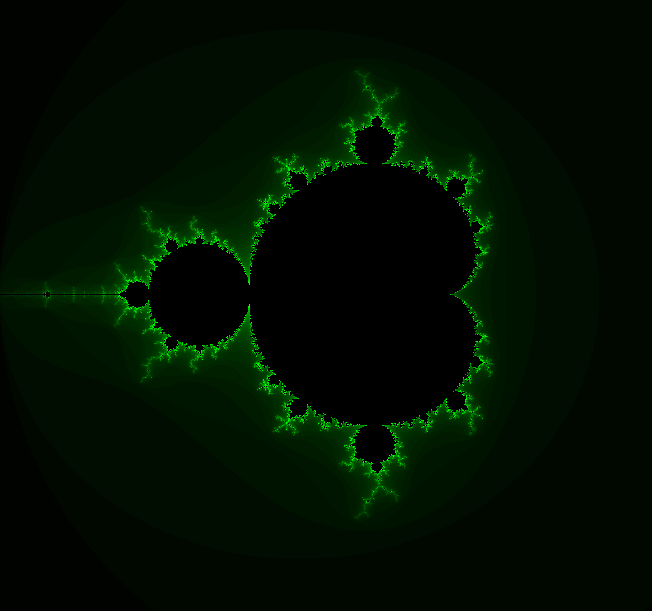 Figure 1: Mandelbrot Set 
created in C++ by researcher Eric Babcock
Applications of Fractal Geometry
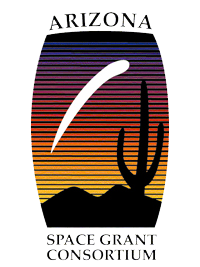 Challenge & Framework
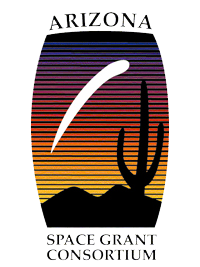 [Speaker Notes: 1) Function iterations can become complicated and taxing.
2) The fact that the complex plane can be thought of as a 2-dimensional real vector space.
3) allows us to replace function iterations with matrix multiplication.]
(Classical) Function Framework
(BBHI) Matricial Framework
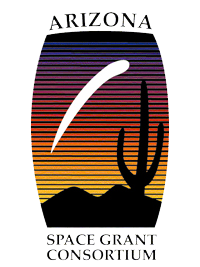 [Speaker Notes: Say: What you see on the left is the first two iterations in the orbit of seed c under root c.
[Transition 1]
Say: We can just label these two iterations by the complex numbers a1+b1i and a2+b2i, where a1 and a2 are the real parts and b1 and b2 are imaginary parts.
[Transition 2]
For membership in the Mandelbrot set, we need to see if the orbit is bounded or not.
[Transition 3]
Let's translate the complex numbers in blue on the left into vectors [a b 1], [a1 b1 1], and [a2 b2 1].]
Theorem (BBHI, 2021)
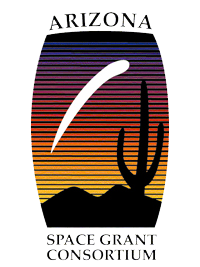 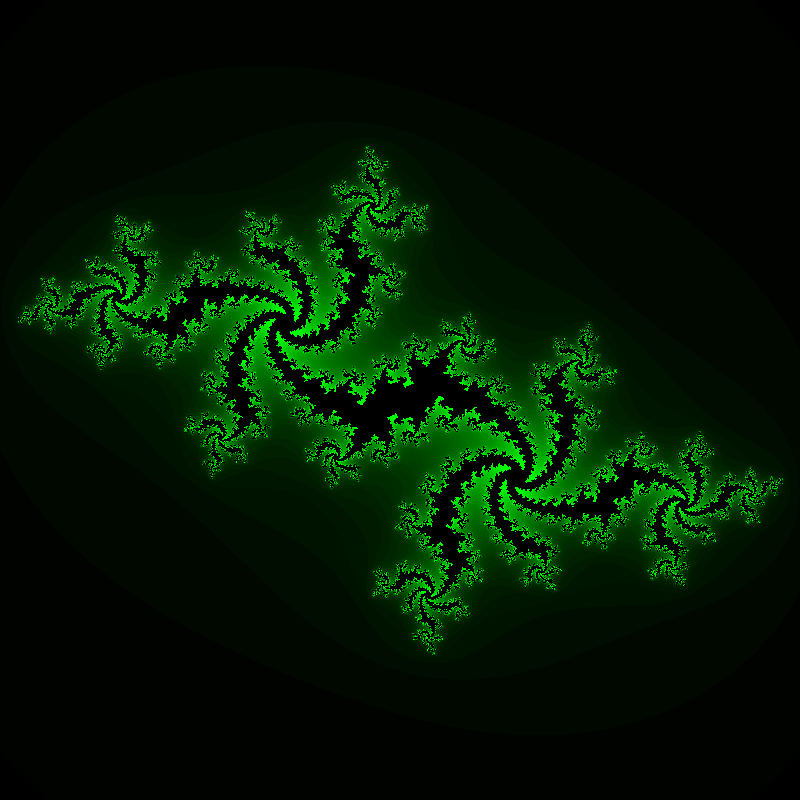 jULIA SETs
THEOREM BBHI ​
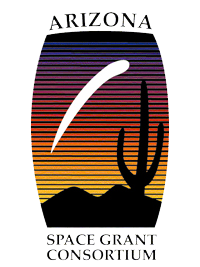 [Speaker Notes: Mention an infinite number of Julia Sets to 1 Mandelbrot set]
What’s an orbit again?
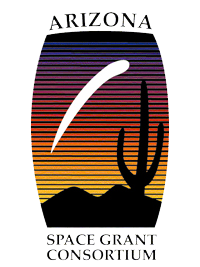 [Speaker Notes: Okay we are going to be talking about Julia Sets, but to do so, we need to remind you what an orbit is

Mention boundedness of behaviors

So now to compare Mandelbrot v Julia Sets-

In the Mandelbrot set, we take each point in the complex plane and iterate by using that point as both the seed and the constant root
In the Julia Set, we take one constant root, and iterate every point in complex the plane]
Orbit Example 3
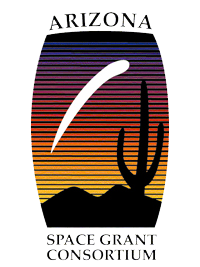 [Speaker Notes: For this slide we have an example of an orbit, notice that in case our seed != root. So as we iterate, if you look at the value of each iteration it is obvious that these results are blowing up towards infinity]
Orbit Example 4
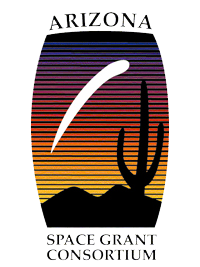 Membership in a Julia Set
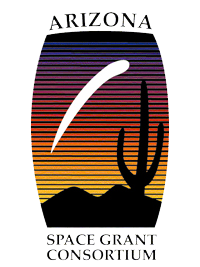 [Speaker Notes: Format example]
More Julia Sets
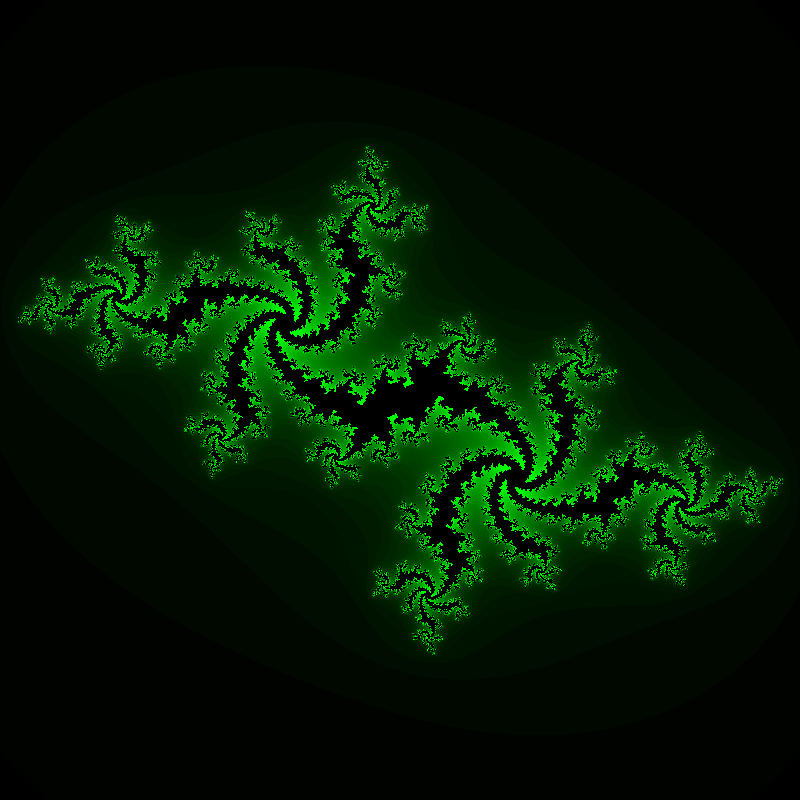 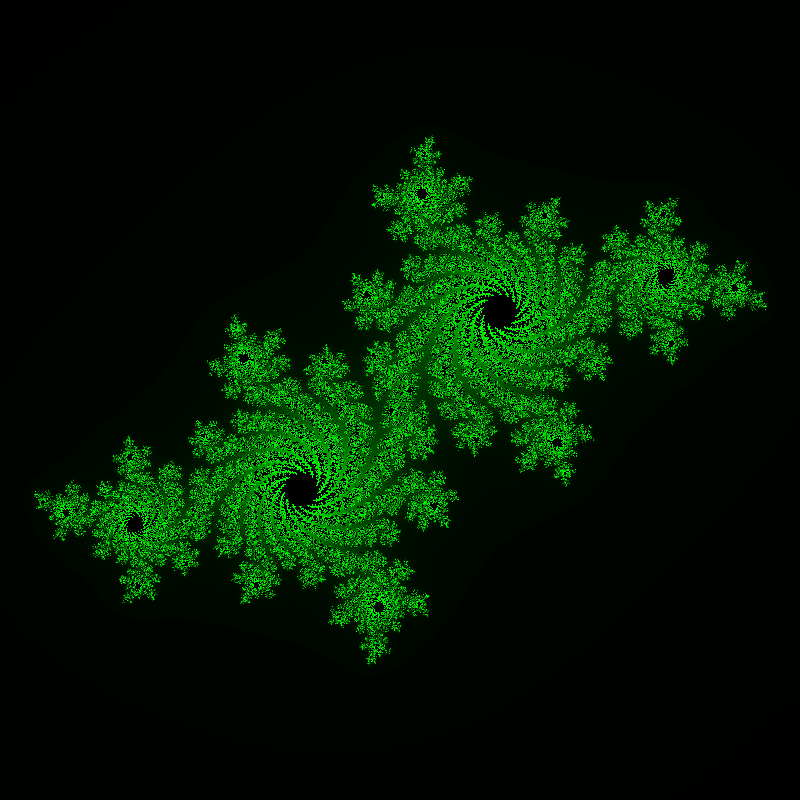 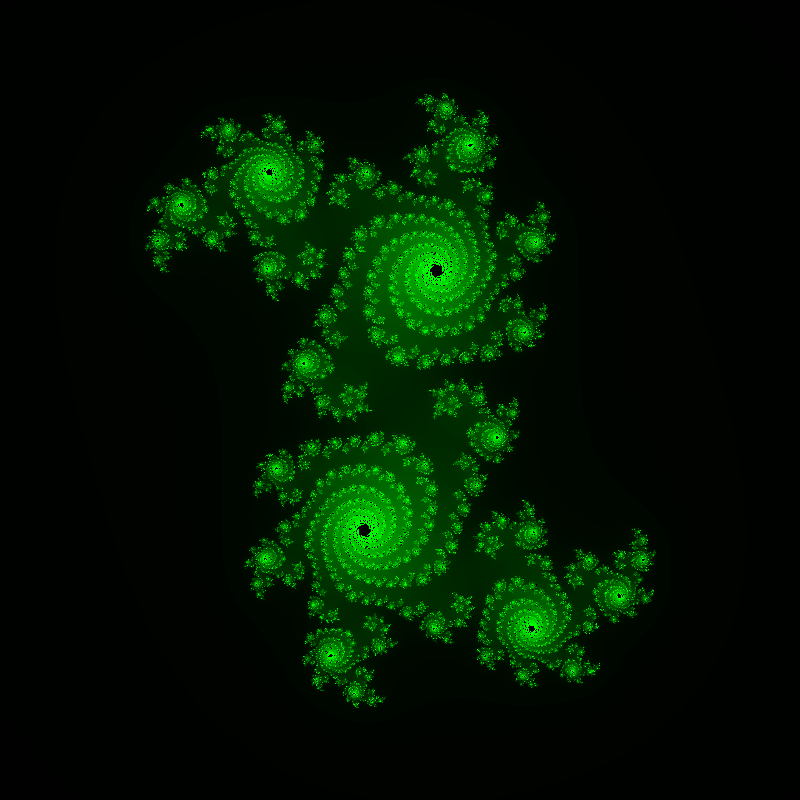 c = −.4 -.59i​
c = −0.54 + .54i​
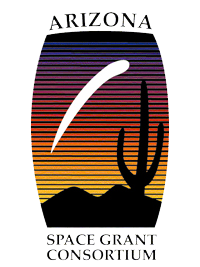 c = 0.355 +0.355i​
[Speaker Notes: Add new slide]
Julia Sets and the Mandelbrot Set
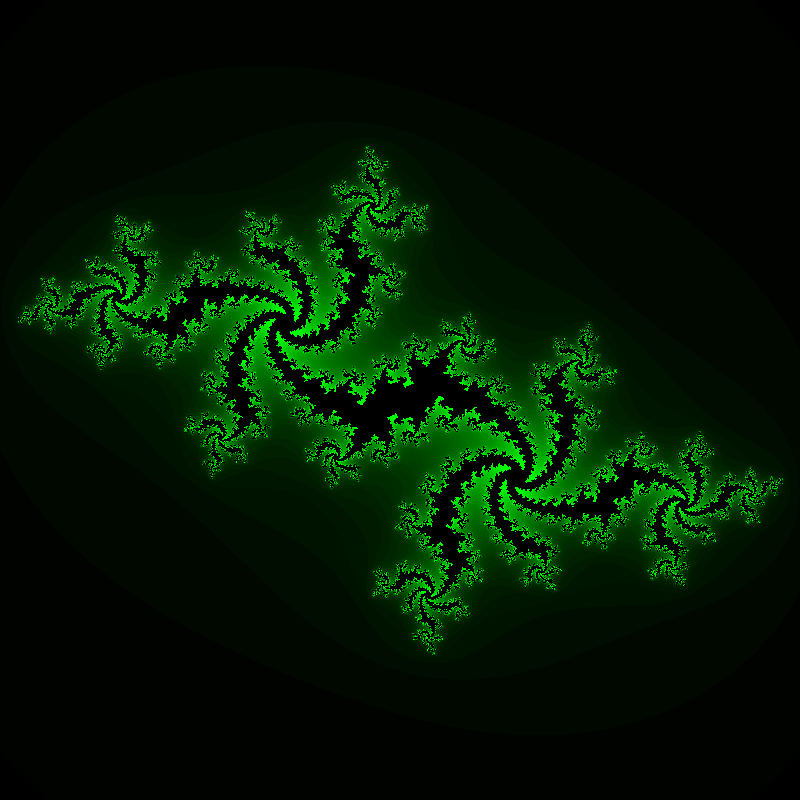 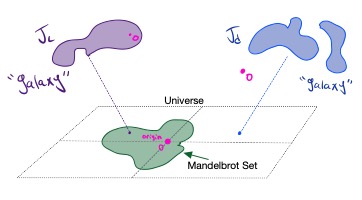 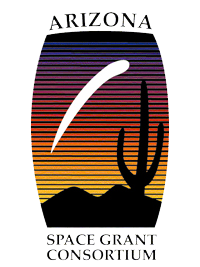 c = −0.54 + .54i​
[Speaker Notes: 0) Complex numbers = universe, Mandelbrot set is at the "center" of our universe.
1) Introduce purple and blue blobs, two Julia sets (out of infinitely many).
2) Notice that 0 is in the purple blob, but not the blue blob. You can ask if a Julia set has enough gravitational force to pull itself into a single blob (purple) or not (blue).
3) Notice also that c, the root for the purple blob, belongs to the Mandelbrot set, while d, the root for the blue blob, does not belong to Mandelbrot set.
4) This is another way to characterize membership in the Mandelbrot set.
5) Yet another way to characterize membership in the Mandelbrot set is if the Julia set is what's called "connected."]
Julia Sets via Affine Transformationspart 1
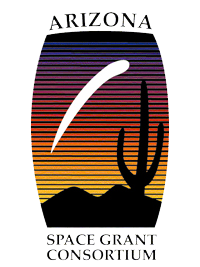 [Speaker Notes: 1) Talk about defining z recursively

2) Talk about splitting complex numbers into real and imaginary parts]
Julia Sets via Affine Transformationspart 2
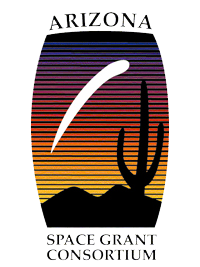 Theorem (BBHI, 2021)
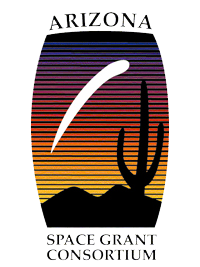 An Example
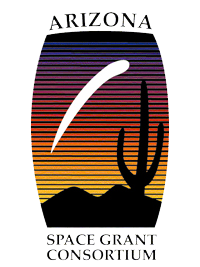 What we are working on now
What can the eigenvalues of these matrices tell us about membership in a set?

Can we get an error bound or analysis of determining in the Mandelbrot set a finite (small) number of matrix iterations? Certainty bound?

Proving classical results using our new methods for iteration

Can we find the center value of the largest connected disc in the Mandelbrot set?
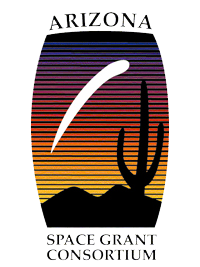